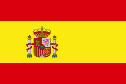 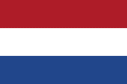 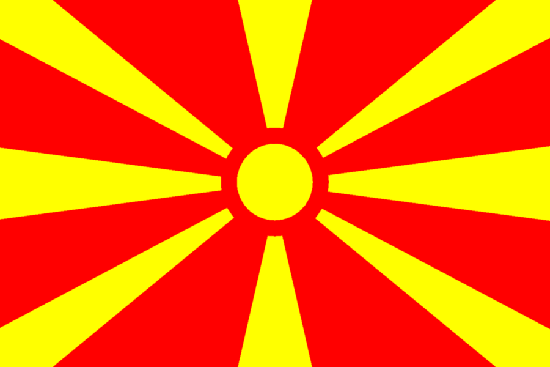 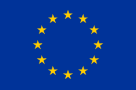 Twinning projectENEA – ENforcing Environmental Acquis
5th Steering Committee
César Seoánez
Skopje, 22nd of April, 2016
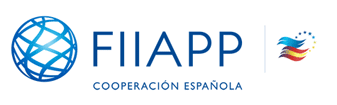 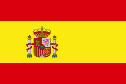 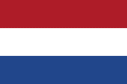 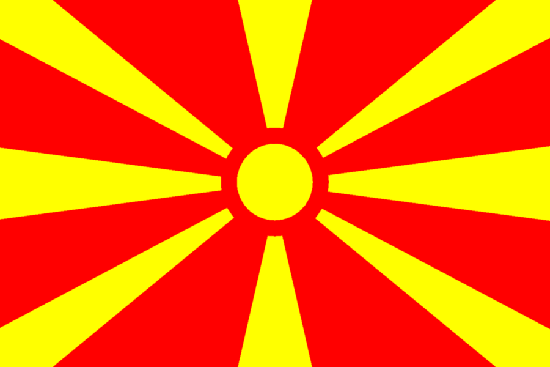 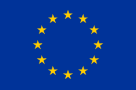 OUTLINE
5th quarter assessment (12 January – 11 April 2016)
Quarterly Report 5
Programme until end of implementation (12 April – 11 August 2016)
Operative Side Letter 6
Outputs delivered to Steering Committee
Twinning Project
ENEA – ENforcing Environmental Acquis
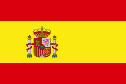 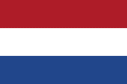 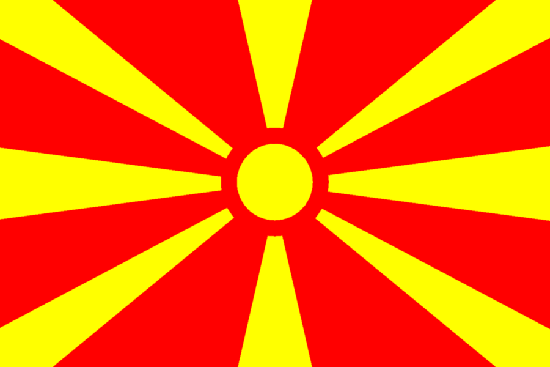 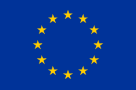 Coordination
5th QUARTER:
Meetings: multiple, within missions, with stakeholders, specially industry & projects
No further meetings with Inspection Council, info exchanged by email
E-inspection software project for Inspection Council cancelled
Coordination with TA project supporting local level
Workshop & feedback to TA Programme of Reform
Exchange of info about trainings and mutual invitation to participate
Coordination with Twinning IED
2 meetings in February & March to provide detailed info and suggestions
All relevant outputs shared
Twinning Project
ENEA – ENforcing Environmental Acquis
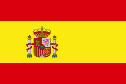 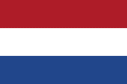 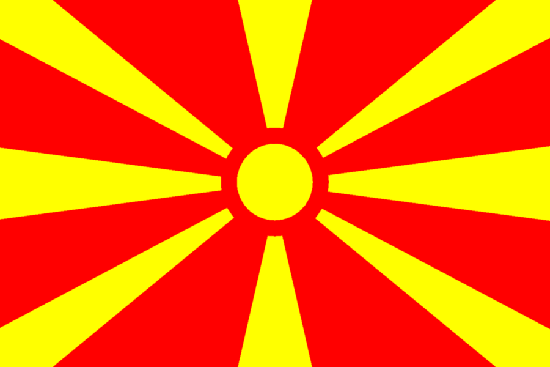 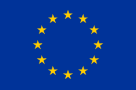 Communication
5th QUARTER:
Website: www.sei.gov.mk
All supporting materials, incl. inspection manual, sector factsheets & insp. checklists
2 new sections: info for industry & Frequently Asked Questions
Link to web of Twinning IED included
Info about project for MoEPP’s web provided in March
Some additional visibility materials ready to be delivered (USB, bags)
Twinning Project
ENEA – ENforcing Environmental Acquis
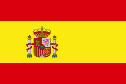 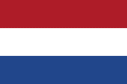 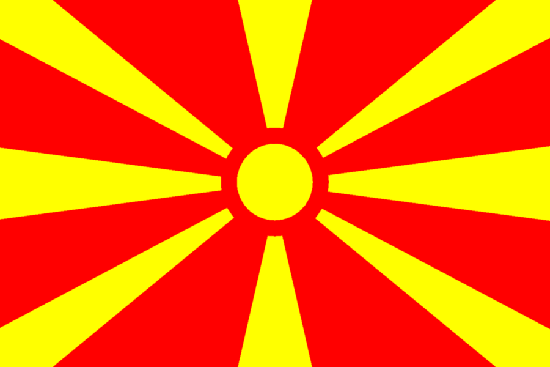 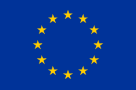 Progress vs. Work Plan
5th QUARTER:
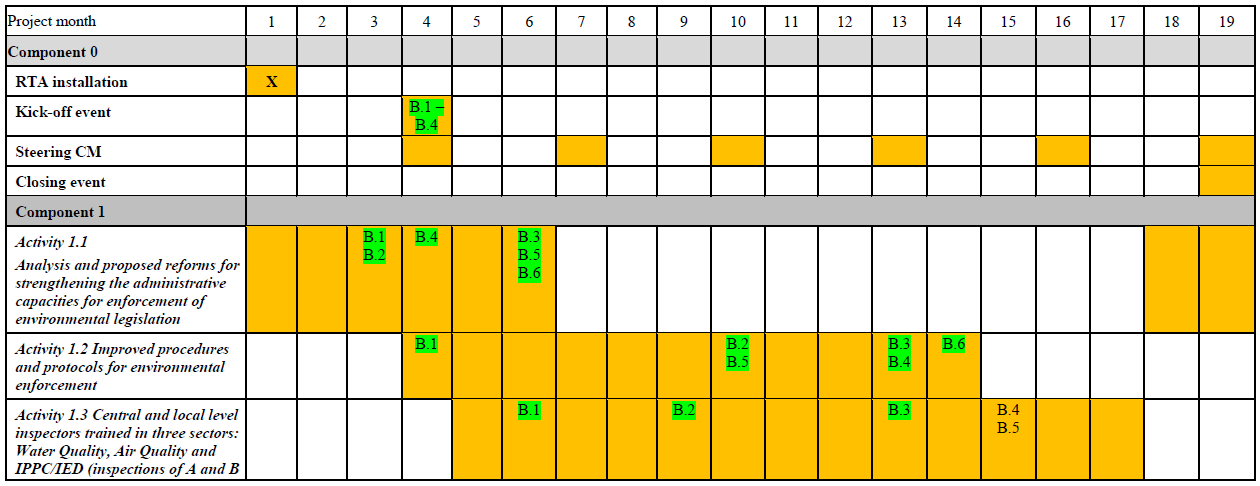 Twinning Project
ENEA – ENforcing Environmental Acquis
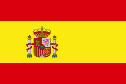 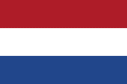 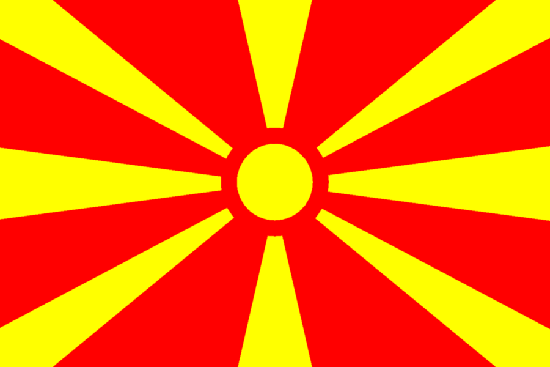 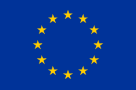 Progress vs. Work Plan
5th QUARTER:
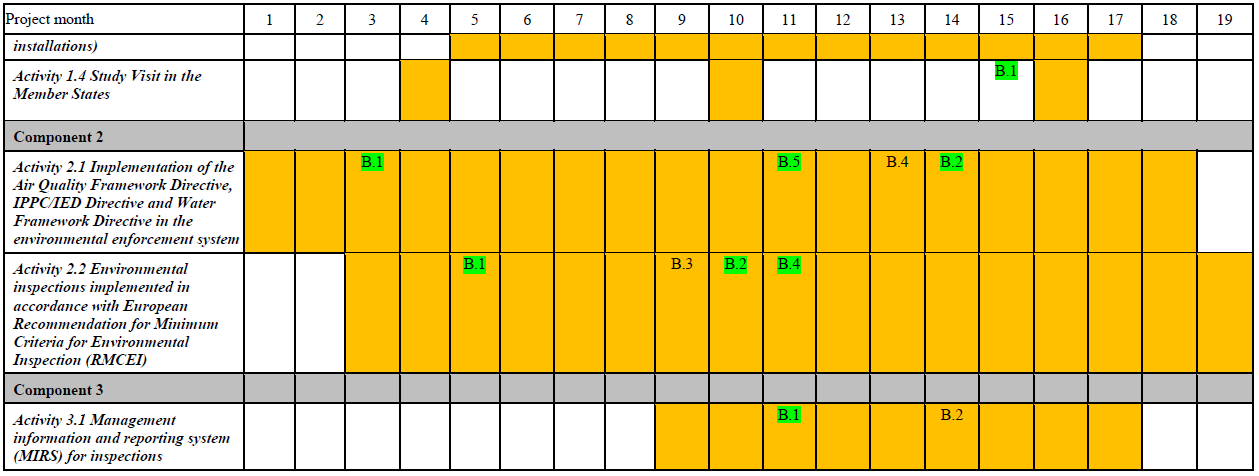 Good
Twinning Project
ENEA – ENforcing Environmental Acquis
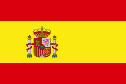 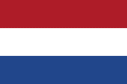 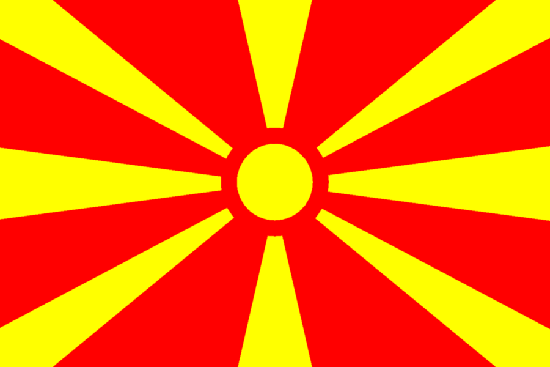 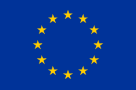 Activities
5th QUARTER:
January (starting 12th )
Activity 1.2, mission 6: 2nd mission for check lists waste streams
Activity 2.1, mission 8: control & remediation of old polluted sites
Activity 1.2, mission 11: 1st mission info operators & communication strategy
Twinning Project
ENEA – ENforcing Environmental Acquis
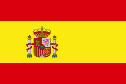 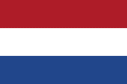 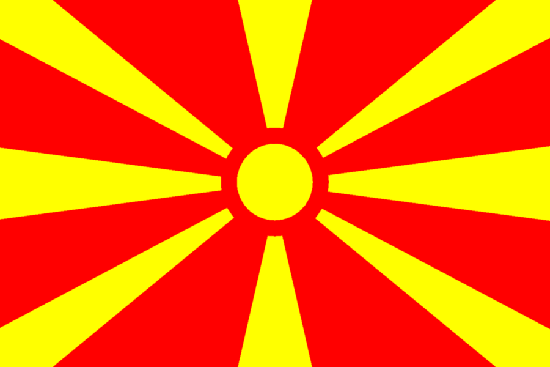 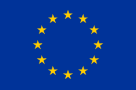 Activities
5th QUARTER:
February
Activity 2.1, mission 7: other supporting documents
Steering Committee 4
Activity 3.1, mission 2: proposals for BPMS improvement
Activity 1.2, mission 12: 2nd mission to finalise info operators & comm strategy
Final feedback to draft Law for Inspection on Environment
Twinning Project
ENEA – ENforcing Environmental Acquis
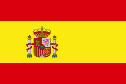 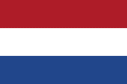 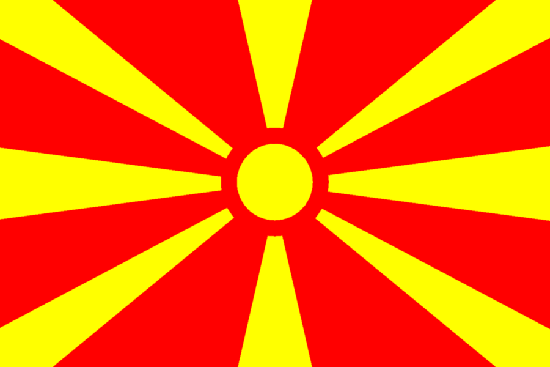 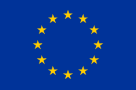 Activities
5th QUARTER:
March
Activity 1.3, mission 4: 2 two-days trainings on industrial processes (regions 1 & 2)
Activity 1.3, mission 5: 2 two-days trainings on industrial processes (regions 3 & 4)
Activity 1.3, mission 6: training based on inspection to pilot installation (region 1)
April (until 11th )
Addendum 2 endorsed
Activity 1.4, mission 3: study visit to The Netherlands
Twinning Project
ENEA – ENforcing Environmental Acquis
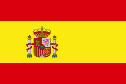 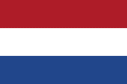 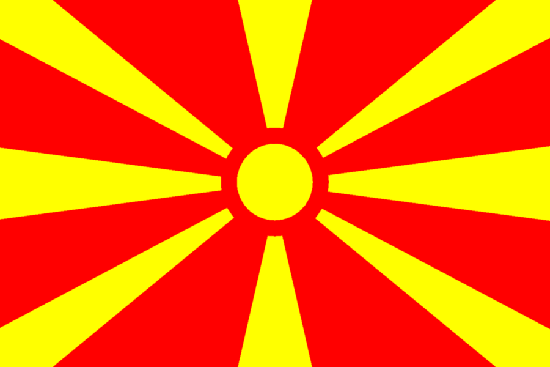 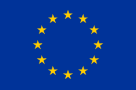 Activities
5th QUARTER:
Main outputs
SEI - Twinning website, with new sections
Finalised inspection manual
Finalised sector inspection checklists & factsheets (12 sectors)
Trainings on industrial processes, and first pilot inspections
Draft Law for Inspection on Environment ready for Parliament
Info for industries, including leaflet
Report & template of publicly available inspection report
Twinning Project
ENEA – ENforcing Environmental Acquis
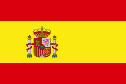 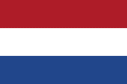 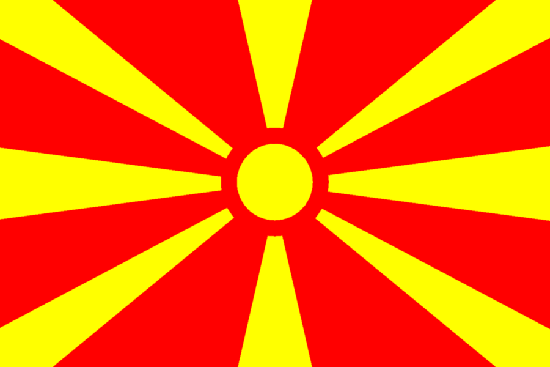 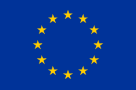 Activities
5th QUARTER:
Main outputs
Finalised proposals for indicators to evaluate inspectorate & inspectors
Report about SEI contribution for EU reporting obligations
Report about inspection duties related to EU legislation on shipments of waste
Report with recommendations on soil pollution prevention, control & management
SEI’s BPMS updated proposals for next steps
Twinning Project
ENEA – ENforcing Environmental Acquis
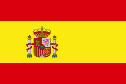 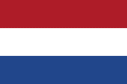 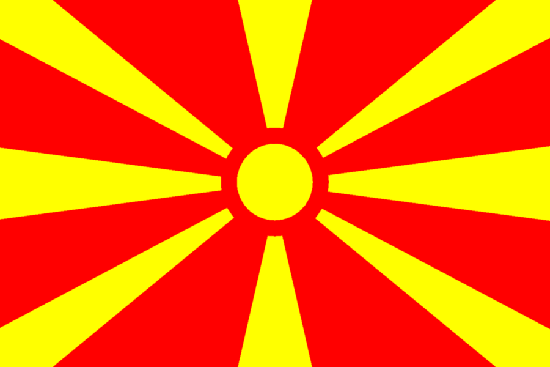 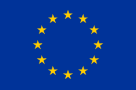 Activities
5th QUARTER:
Other outputs
Recommendations to deal with OHIS polluted site
Useful guidance docs & legislation on soil prevention & conceptual site model
Addendum 2
Twinning Project
ENEA – ENforcing Environmental Acquis
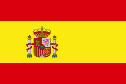 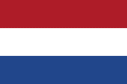 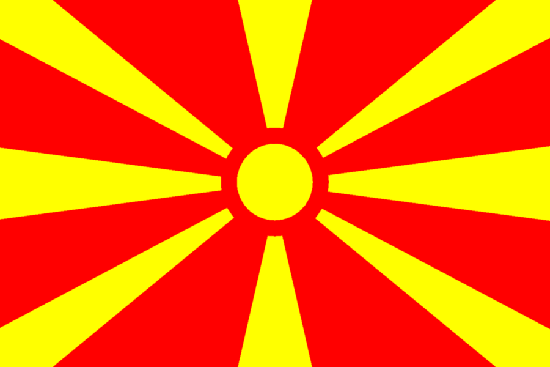 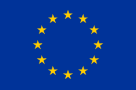 Participation BC experts
5th QUARTER:
154 BC participants in meetings held in missions
Drafting of documents finished, trainings started
Twinning Project
ENEA – ENforcing Environmental Acquis
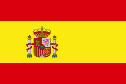 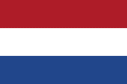 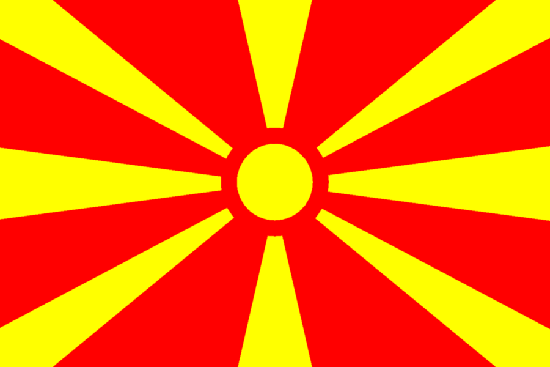 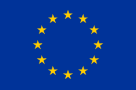 Expenditures
5th QUARTER:
As planned, only 1 mission with 1 expert less
Savings in flight tickets
In 5th quarter  ~ 16.5 % of activities’ budget
Twinning Project
ENEA – ENforcing Environmental Acquis
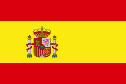 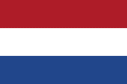 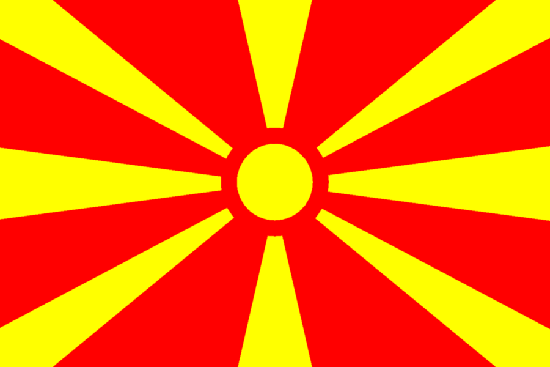 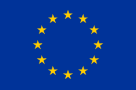 QUARTERLY REPORT
Draft Law  proceed fast to send to Parliament
Inspection Council should address Twinning docs sent, 
     to align to EU best practices
Overload in planning & reporting, evaluation of inspectors with financial penalties...
Managers in SEI, MoEPP, CFCD, DEU & SEA should continue pushing for a change in Law for Insp. Supervision
Create Network of Environmental Inspectors
Post-Twinning cooperation between twinned Partners
Twinning Project
ENEA – ENforcing Environmental Acquis
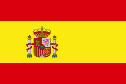 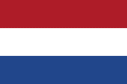 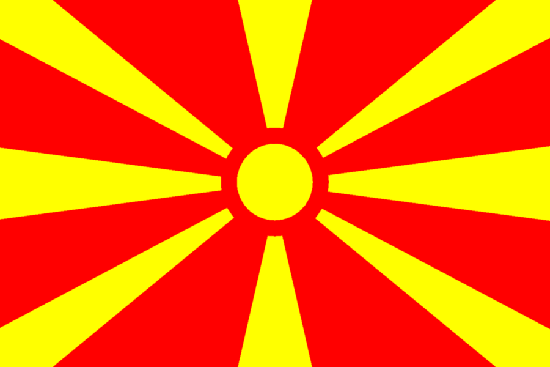 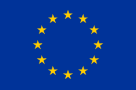 PROGRAMME UNTIL END  TRAINING
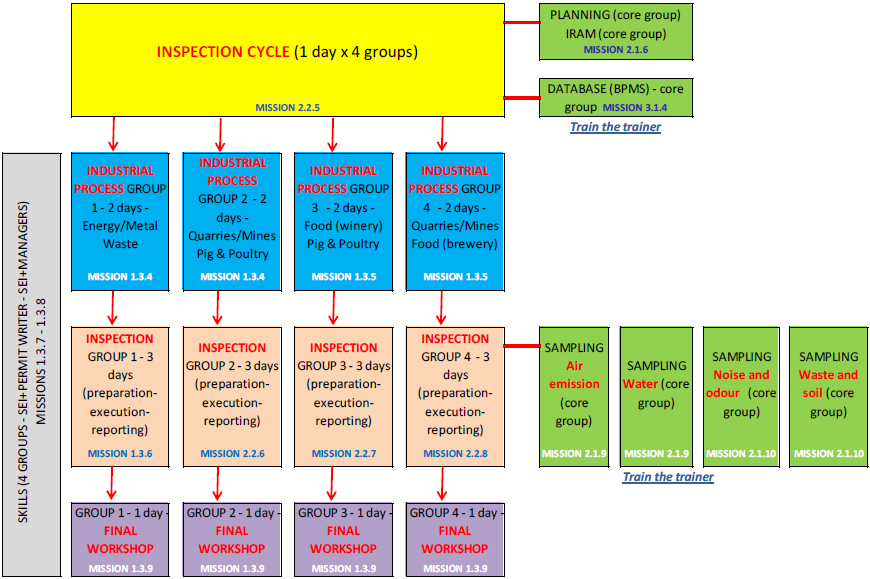 April-May
April-June
June
April-May
July
Twinning Project
ENEA – ENforcing Environmental Acquis
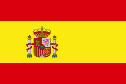 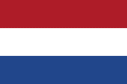 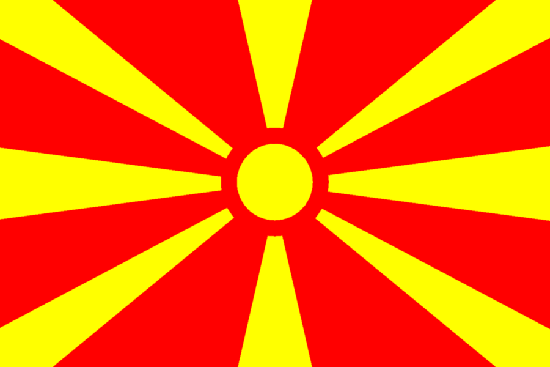 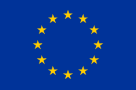 PROGRAMME UNTIL END
April
Activity 1.3, mission 7: 3 one-day trainings on comm. skills & team building
Activity 2.2, mission 6: training based on inspection to pilot installation (region 3)
Steering Committee 5: 22nd April
Activity 3.1, mission 3: training on use of IRAM software
Twinning Project
ENEA – ENforcing Environmental Acquis
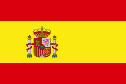 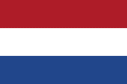 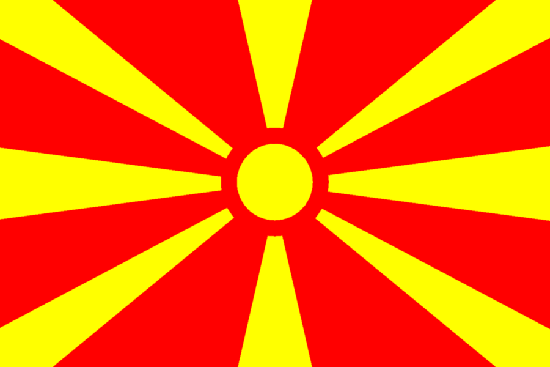 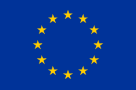 PROGRAMME UNTIL END
May
Activity 1.3, mission 8: 3 one-day trainings on comm. skills & team building
Activity 2.2, mission 7: training based on inspection to pilot installation (region 2)
Activity 3.1, mission 3: further work on BPMS
Updated project’s brochure
Twinning Project
ENEA – ENforcing Environmental Acquis
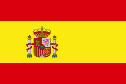 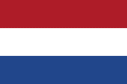 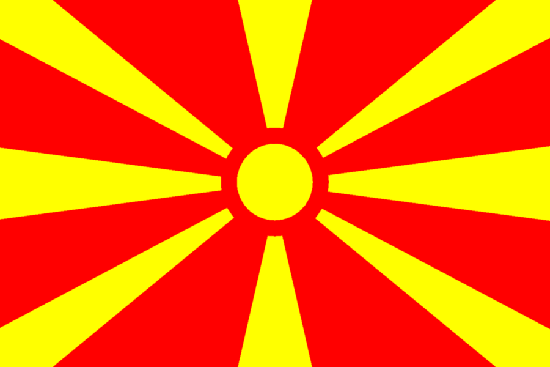 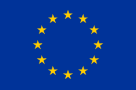 PROGRAMME UNTIL END
June
Activity 2.2, mission 8: training based on inspection to pilot installation (region 4)
Activity 2.1, mission 9: first training on sampling & monitoring
Activity 2.1, mission 10: second training on sampling & monitoring
Activity 3.1, mission 4: final mission BPMS
Twinning Project
ENEA – ENforcing Environmental Acquis
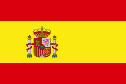 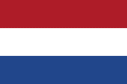 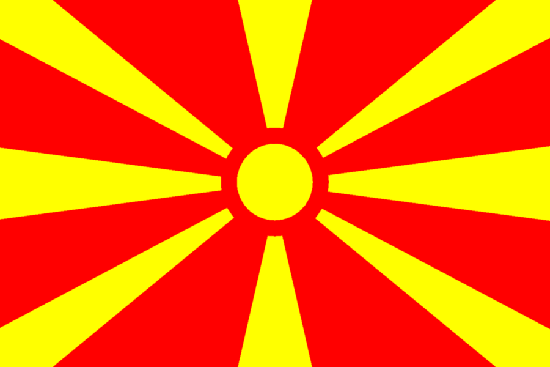 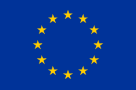 PROGRAMME UNTIL END
July
Closure event: 7th July
Activity 1.3, mission 9: four 1-day workshops to close training programme
Activity 1.1, mission 6: follow-up projects
Steering Committee 6: 21st July
August(until 11th)
Closure of project, final reporting
Twinning Project
ENEA – ENforcing Environmental Acquis
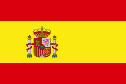 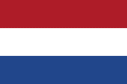 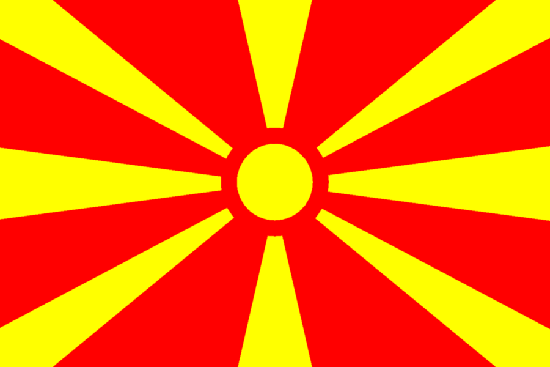 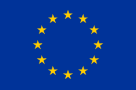 OPERATIVE SIDE LETTER 6
Builds upon Addendum 2
Explicit approval of OSL is very welcome
Next week: side letter 11 (increase 1 day mission 1.3.8, to 
                                                                                        train-the-trainers)
Twinning Project
ENEA – ENforcing Environmental Acquis
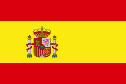 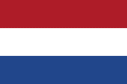 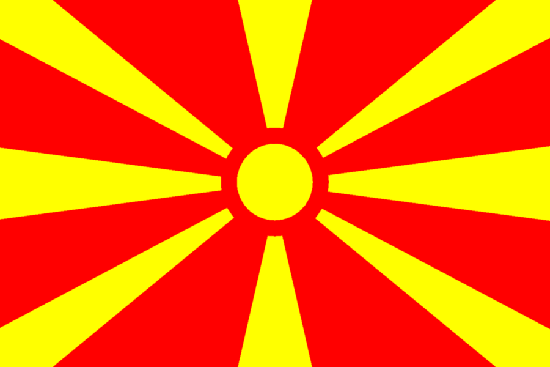 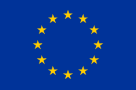 COMMENTS TO OUTPUTS DELIVERED TO ST.C.?
1.2.6 & 1.2.8 – final version of 12 sector & waste inspection checklists
1.2.12 – final version of inspection manual
1.2.12 – Info for industries, leaflet and communication strategy
1.2.12 – Report & template of publicly available inspection report
2.1.7 – Report about SEI contribution for EU reporting obligations
2.1.7 – Report about inspection duties related to EU legislation on shipments of waste
3.1.2 – SEI’s BPMS updated proposals for next steps
Twinning Project
ENEA – ENforcing Environmental Acquis
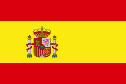 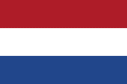 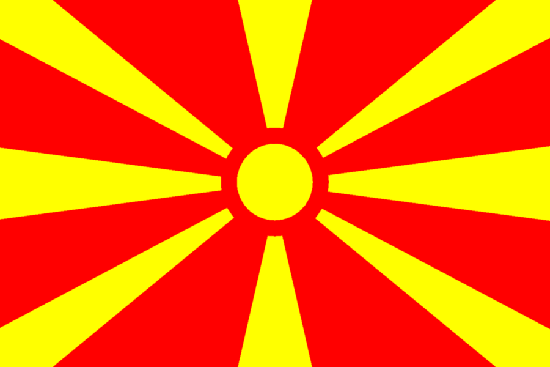 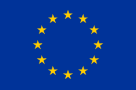 Thank you very much !

Благодарам многу!
www.sei.gov.mk
blinkov_d@yahoo.com
inspection.cs@gmail.com
Twinning Project
ENEA – ENforcing Environmental Acquis